Értékpapírpiacok
Dr. Kosztopulosz Andreász
egyetemi docens

SZTE GTK Pénzügyek és Nemzetközi Gazdasági Kapcsolatok Intézete
	
	
      
         2. fejezet  A fix kamatozású értékpapírok világa
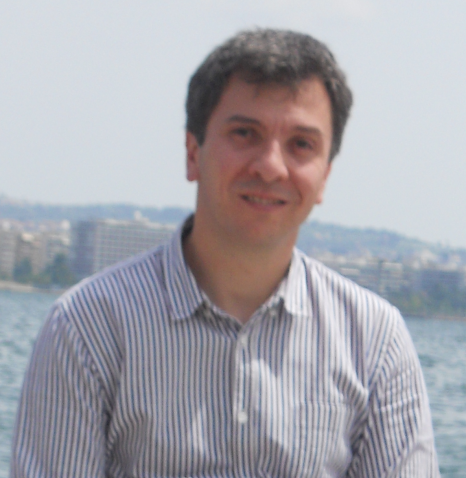 Az átlagidő mutató tulajdonságai
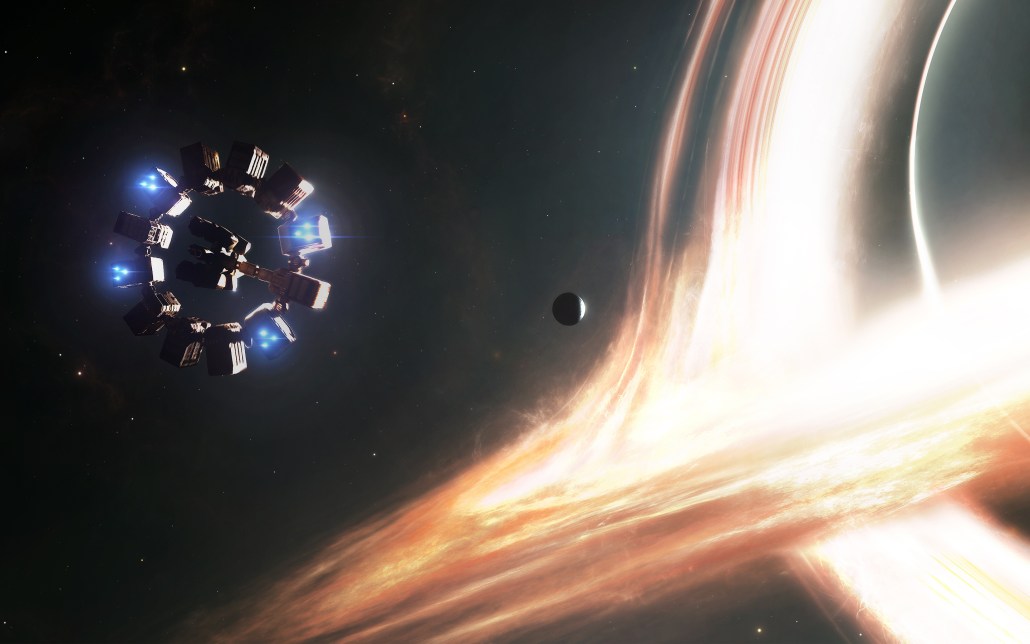 Az átlagidő tulajdonságai
1. szabály:
Az elemi kötvény átlagideje megegyezik a lejáratig hátralevő idővel.
2. szabály:
Két, csak a névleges kamatlábukban különböző kötvény közül annak nagyobb az átlagideje, amelyiknek kisebb a névleges kamatlába.
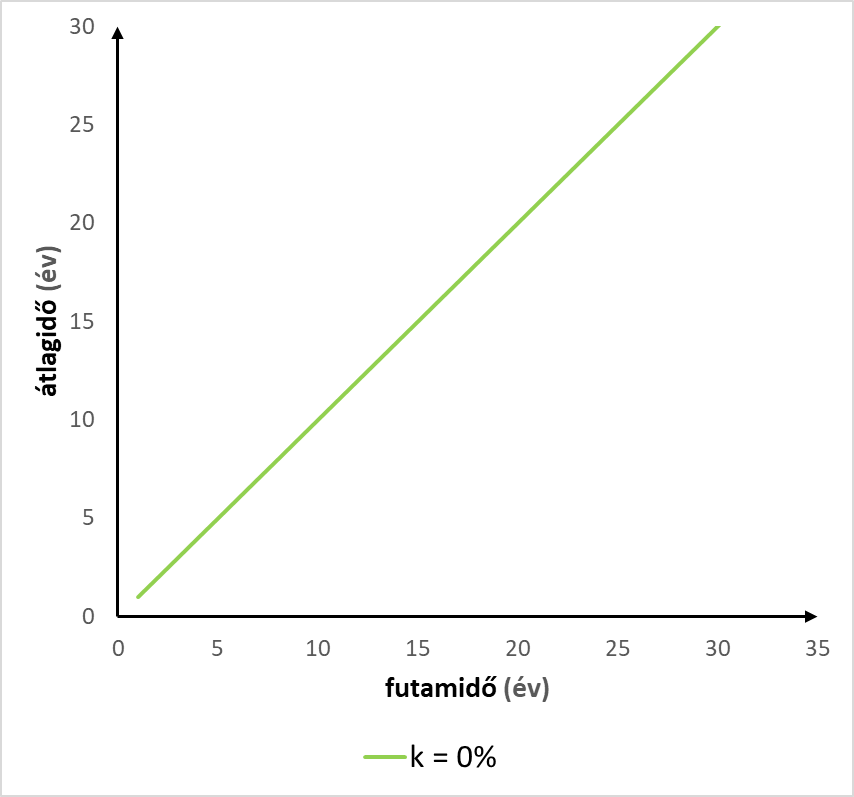 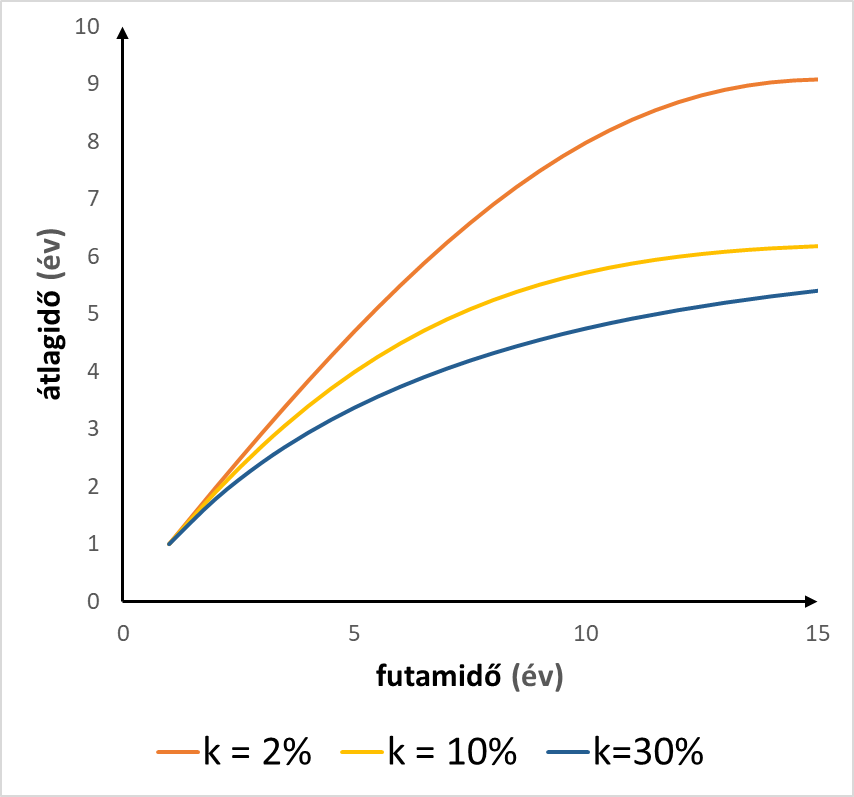 r = 20%
Az átlagidő tulajdonságai
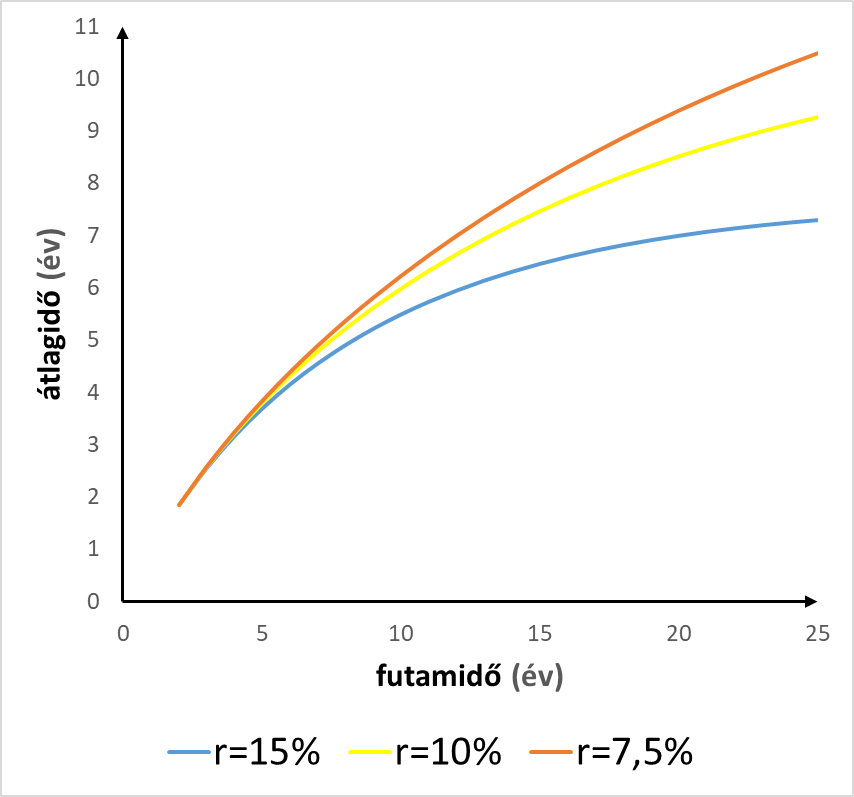 k = 20%
Az átlagidő tulajdonságai
Az átlagidő tulajdonságai
7. szabály:
Ha k > r (prémium kötvény), akkor az átlagidő növekszik a futamidő hosszabbodásával. 
Viszont az alacsony névleges kamatozású kötvény    (k < r) átlagideje egy pont után a futamidő növekedésével egyre rövidebb lesz. Ez a hatás annál erősebb, minél nagyobb a piaci kamatláb.
A görbék (az elemi kötvény kivételével) az azonos piaci hozamhoz tartozó örökjáradék átlagidejéhez tartanak (aszimptotikusan).
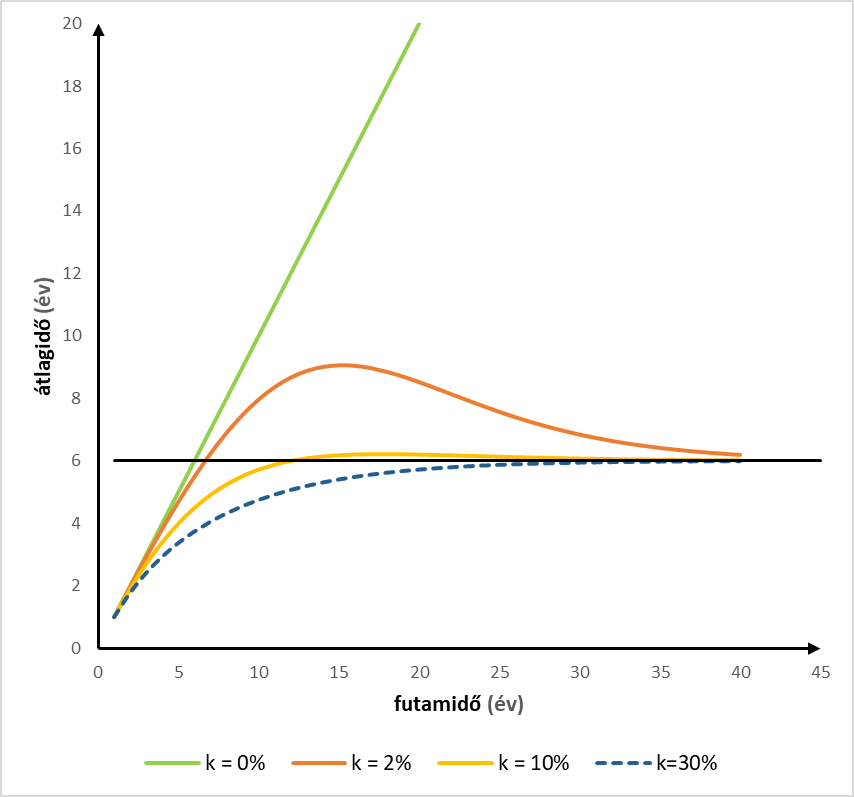 Az átlagidő a futamidő függvényében
elemi kötvény
Piaci hozam = 20%
Az elemi kötvény illetve különböző névleges kamatozású kötvények átlagideje a futamidő függvényében r = 20% piaci hozam mellett.
Az elemi kötvény kivételével az átlagidők a futamidő növekedésével az örökjáradék átlagidejéhez (6 év) tartanak aszimptotikusan.
Dörökjáradék = 6 év